Vermont Weather Analytics Center
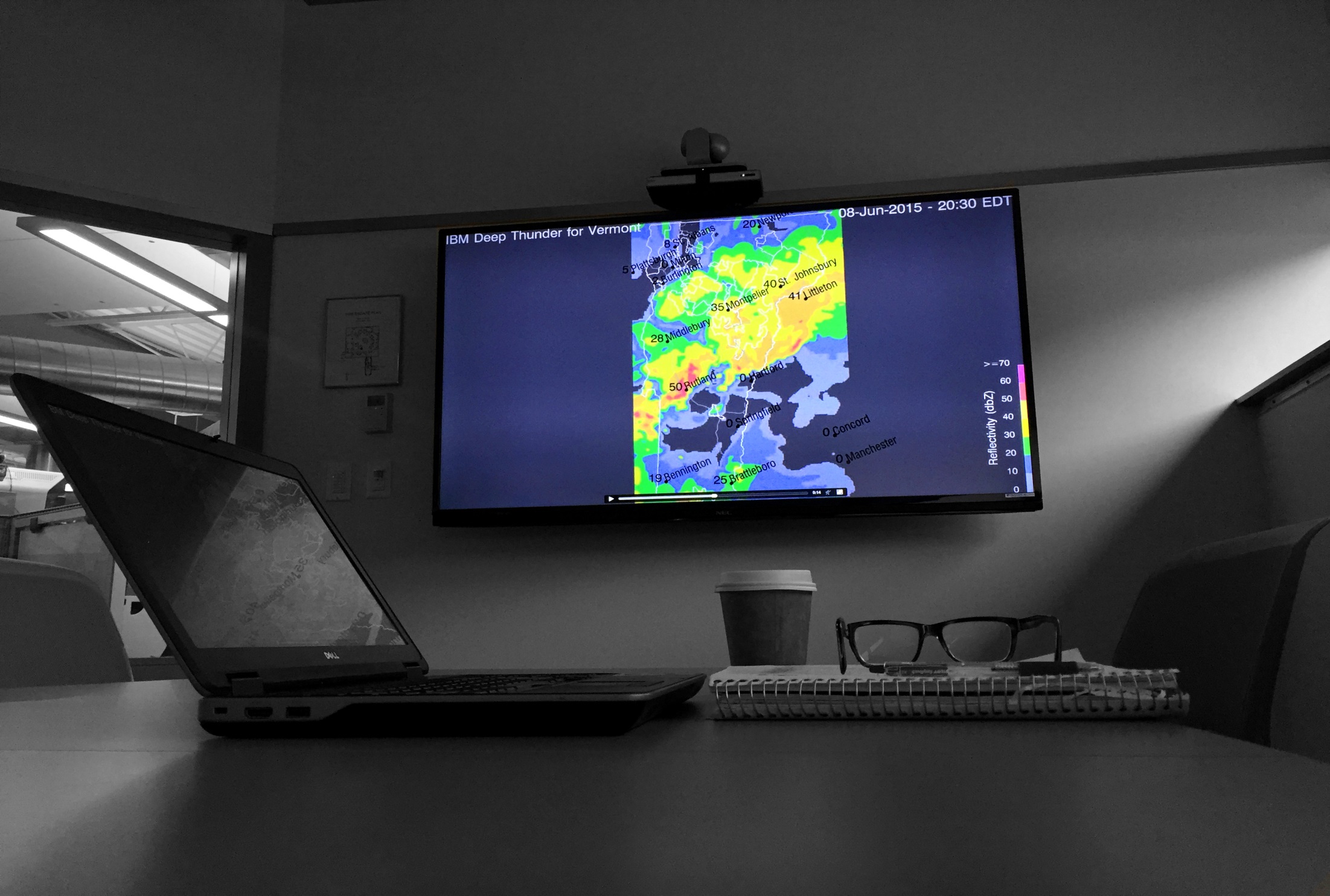 Mary E. Coombs
Project Manager
VELCO
Outline
VELCO
Motivation
Global Risk Trends
Weather & Utilities
Vermont Weather Analytics Center (VTWAC) 
Project Overview
Model Suite
Project Timeline & Recent Activity
Model Updates:
Weather (Deep Thunder) 
Demand
Renewable
Verifications
Future Work & Applications
Demonstration
Q&A
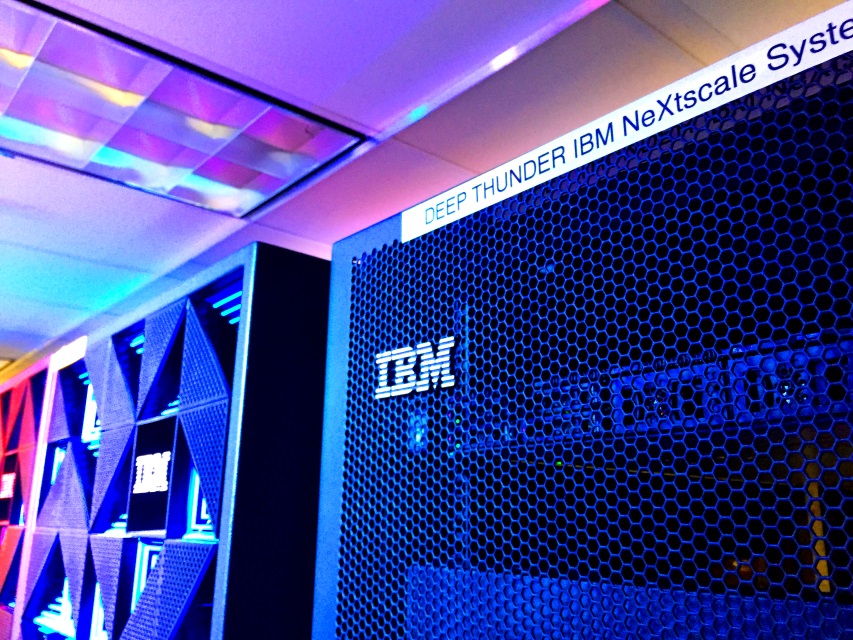 2
BackgroundVELCO
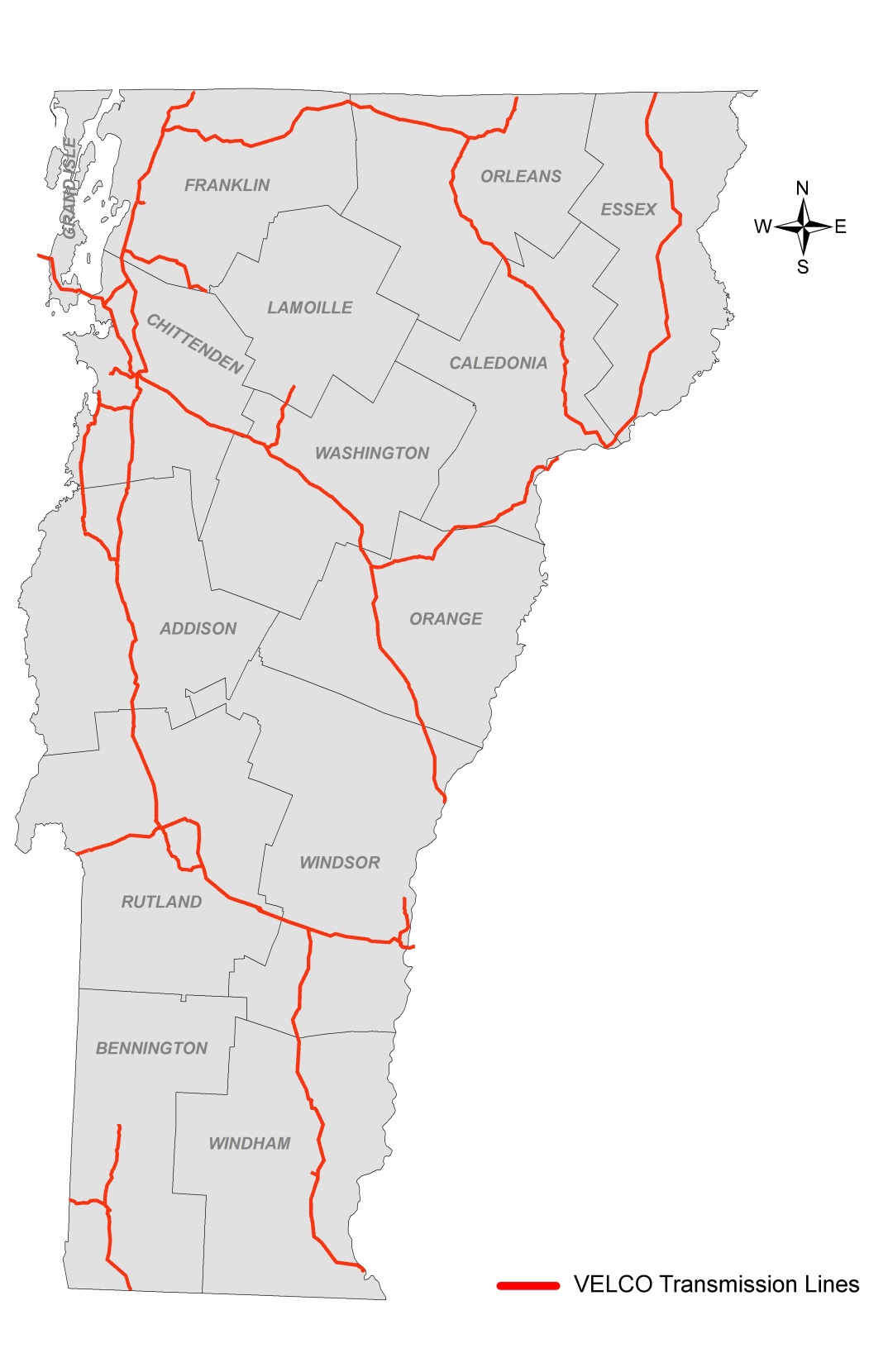 Vermont Electric Power Company (VELCO) was founded in 1956 when local utilities joined together to create the nation’s first “transmission only” electric company

VELCO operates an interconnected electric transmission grid consisting of:
738 miles of transmission lines
13,000 acres of rights-of-way
55 substations, switching stations, and terminal facilities
1,300 miles of fiber optic communication network
Equipment that enables interconnected operations with Hydro-Québec

VELCO: Vermont’s transmission reliability resource
MotivationGlobal Risk Trends
4
MotivationWeather & Utilities
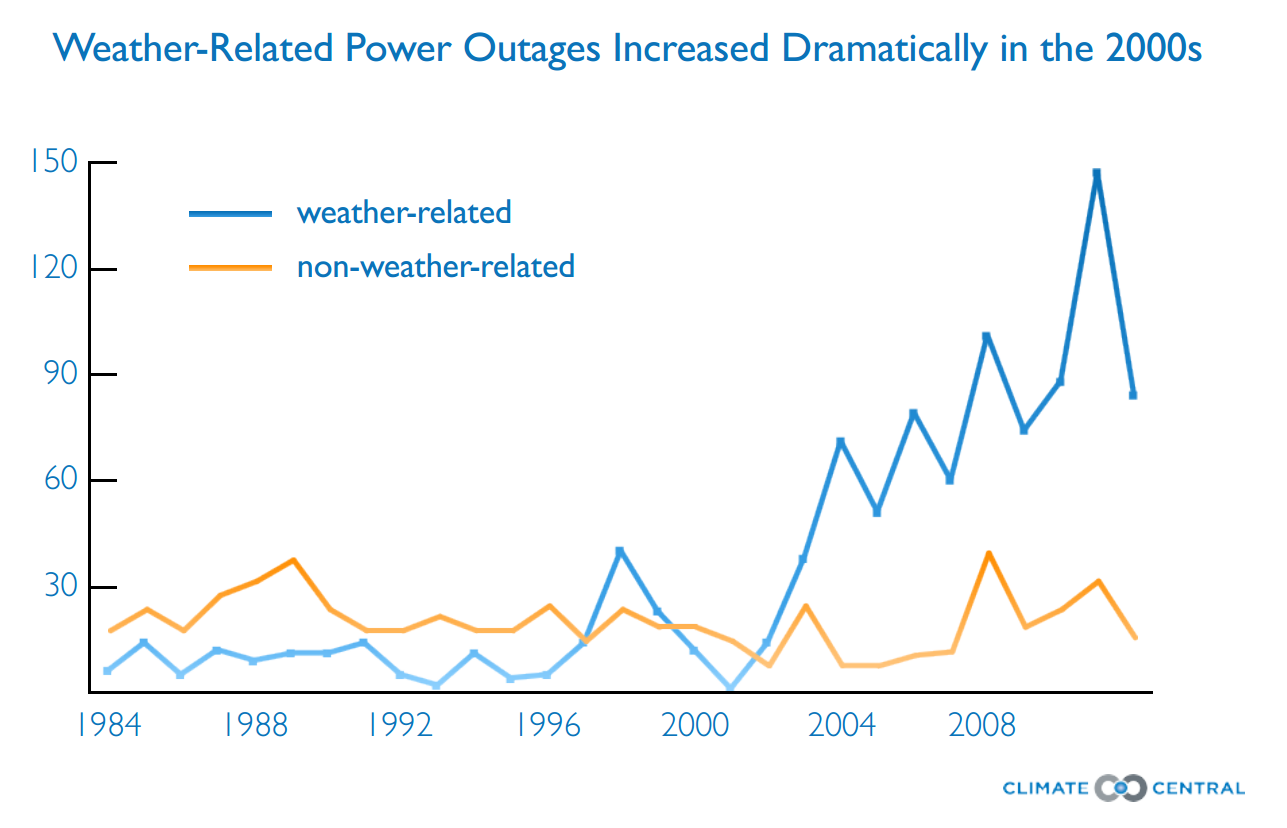 Source: “Blackout: Extreme Weather, Climate Change and Power Outages” (Climate Central)
5
MotivationWeather & Utilities
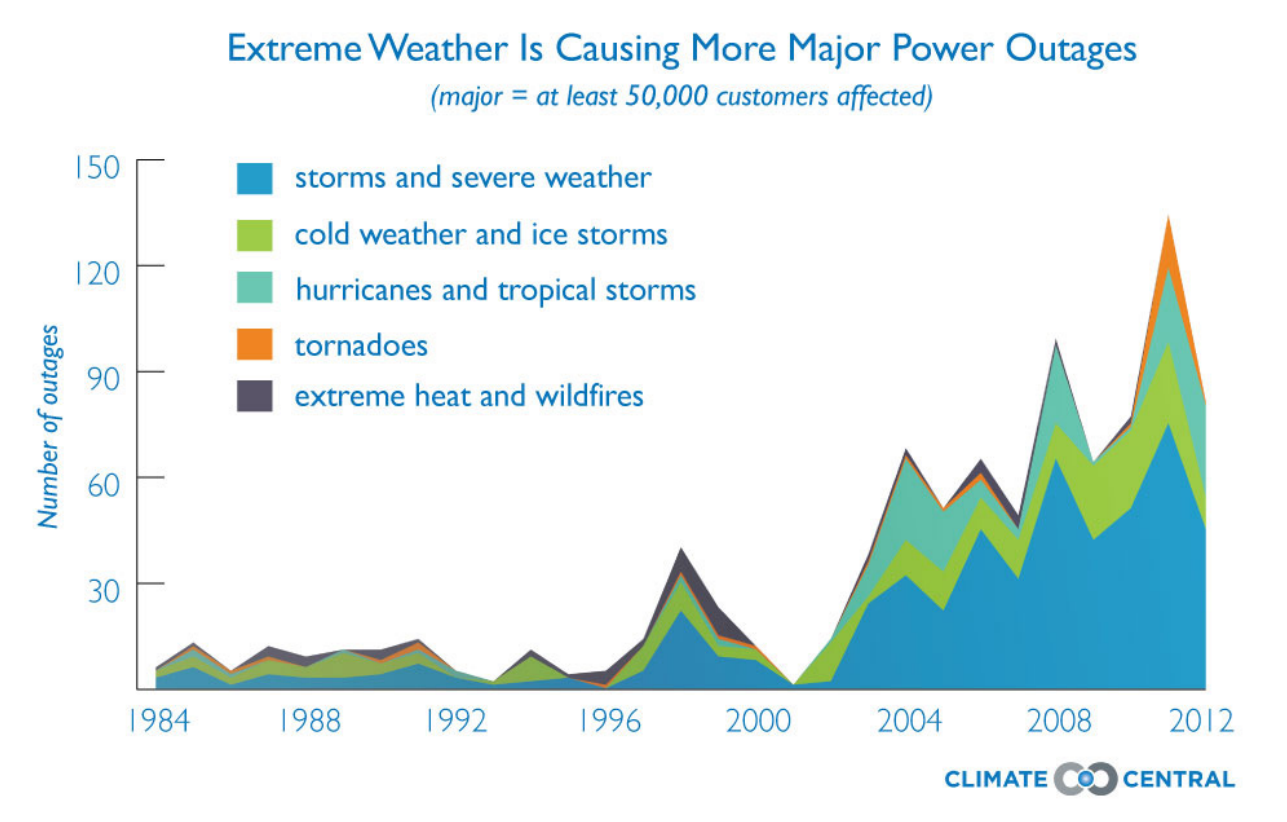 Source: “Blackout: Extreme Weather, Climate Change and Power Outages” (Climate Central)
6
[Speaker Notes: A tenfold increase in major power outages (those affecting more than 50,000 customer homes or businesses), between the mid-1980s and 2012.
Non-weather related outages also increased during that time, but weather caused 80 percent of all outages between 2003-2012.]
Vermont Weather Analytics Center (VTWAC)Project Overview
Two-year, $16 million research undertaking to develop intellectual property using coupled data models and related software
2-year agreement/partnership with IBM
3 main goals:
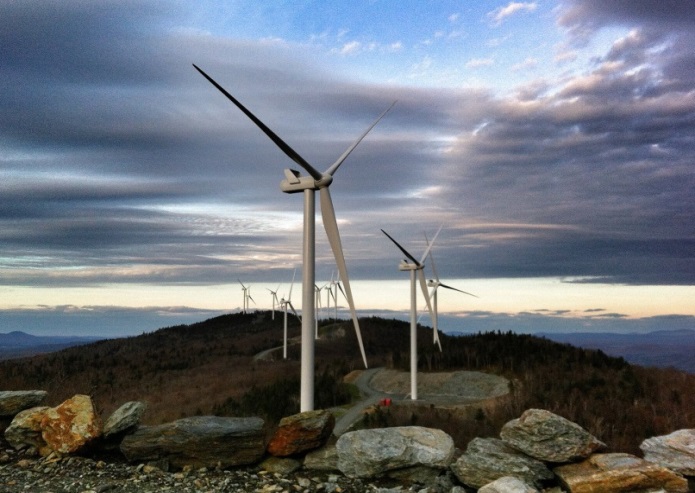 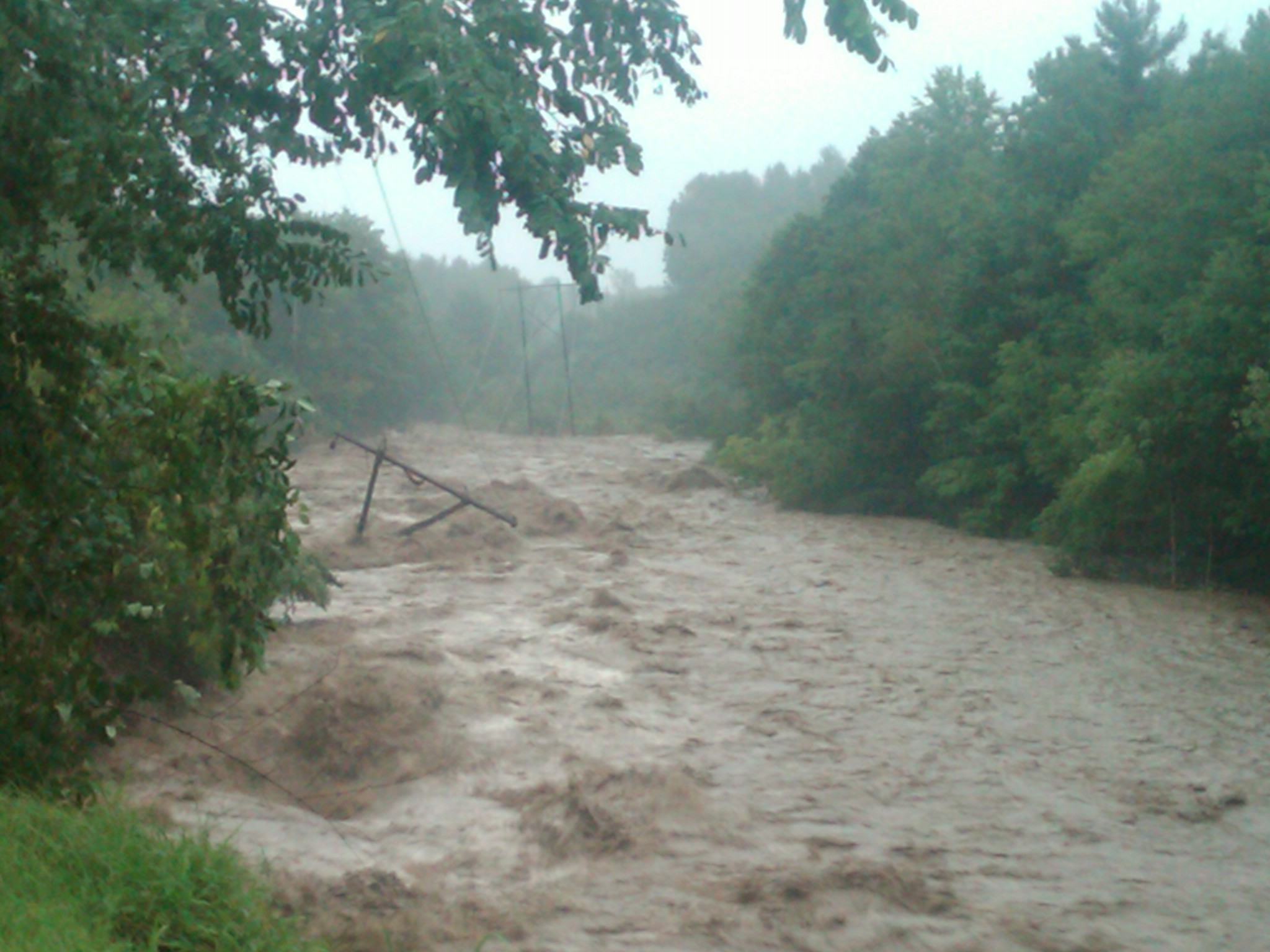 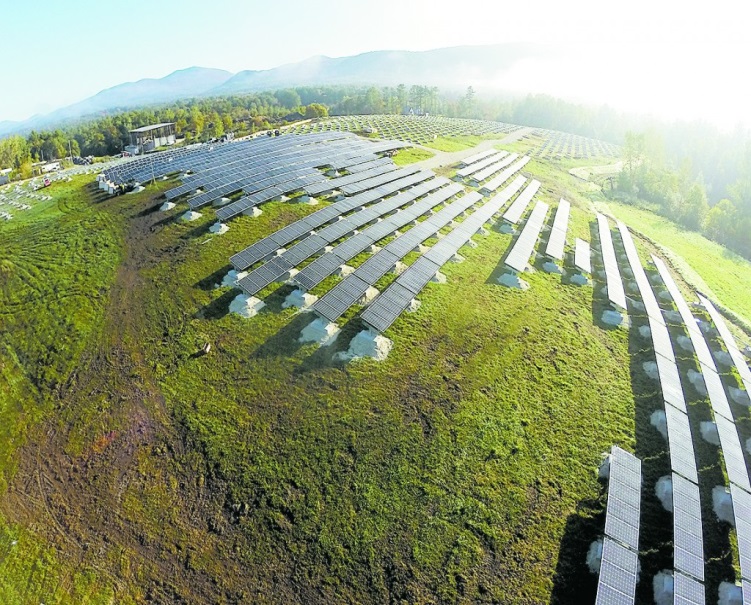 7
[Speaker Notes: Irene –cold river K32, KCW]
Vermont Weather Analytics Center (VTWAC)Models
Renewable Sensor
Data
Renewable Generation
WeatherData
Wind
Weather Model
Renewable
Integration
Solar
Power Data
Electric Demand
MeterData
8
Vermont Weather Analytics Center (VTWAC)Model Suite & Timeline
*VELCO Only
9
Vermont Weather Analytics Center (VTWAC)Project Timeline & Recent Activity
Today
Project is currently in prove out stage with Weather, Demand, and Renewable models live
Recent events:
June 16-18: Project team participated in IBM’s Smarter Energy Research Institute (SERI) conference and was voted best demonstration by conference attendees
August 13-14: Hosted the Weather & Energy Innovation Workshop in Burlington through Deep Thunders Users Group. Workshop participants included ConEd, DTE, SDG&E, HQ, LSC, Norwich, and VT-DU’s
August 17-18: VTWAC portal tutorials were held at  VELCO and GMP-Colchester
Hardware/software strategy:
Enabled web portal to operate from inside VELCO’s firewall
Secured scope of services and pricing options from IBM for support beyond current contract
Engaged in next round of discussions with Lyndon State, UVM and Norwich regarding hosting Deep Thunder
10
Weather (Deep Thunder)
Developments
Increased horizontal resolution to 1 km (previous: 2 km)
Increased vertical resolution levels from 19 to 51 to reflect various turbine heights
Added numerous site-specific forecast for renewable generators (KCW, Post Road solar, etc.) and VT-DU main offices (GMP-C, GMP-R, VEC, WEC, Stowe, etc.)
Added service territory-specific portal views (GMP, VEC, WEC, and Stowe)
New weather variables added such as Lightning Potential Index and Snow-to-Liquid ratio
Installed 8 weather stations as part of the VTWAC mesonet (additional stations from VEC and UVM)
Next steps
Complete installation of 5 remaining weather stations and enable data streams into DT
Develop and implement Weather InSights Environment (WISE) visualization tool for Vermont Deep Thunder
Create “Forecaster Discussion” tab to allow forecaster and Deep Thunder users the opportunity to discuss Deep Thunder forecasts
Complete model validation
11
Weather (Deep Thunder)
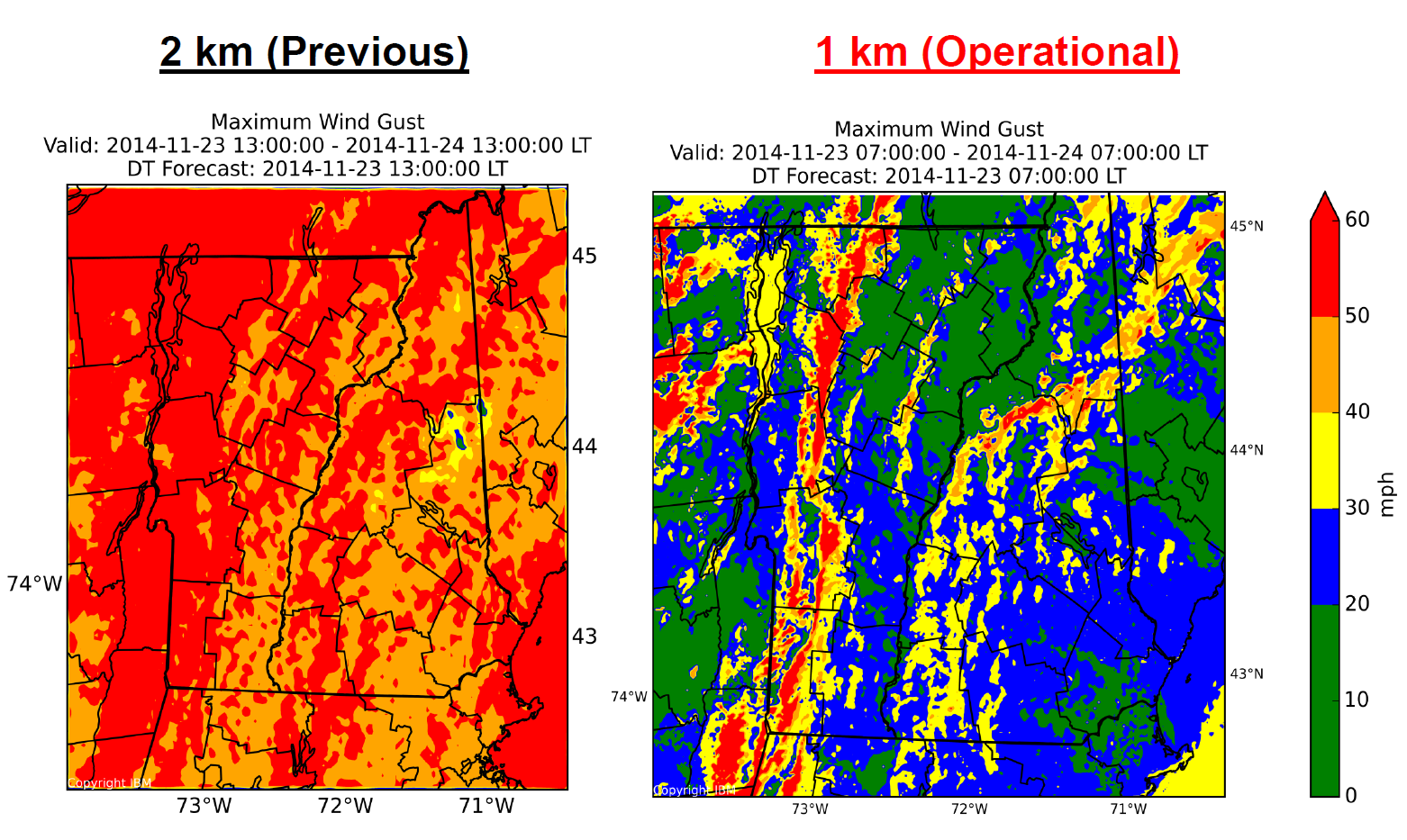 1km version performs significantly better wind forecasts by capturing local topographic features, such as mountains (Greens, Adirondacks, Mt. Washington) and lakes (Lake Champlain, Lake George)
12
Weather (Deep Thunder)
European (ECMWF) [16km]
Forecasted Wind Gusts – 6/28 Wind Event
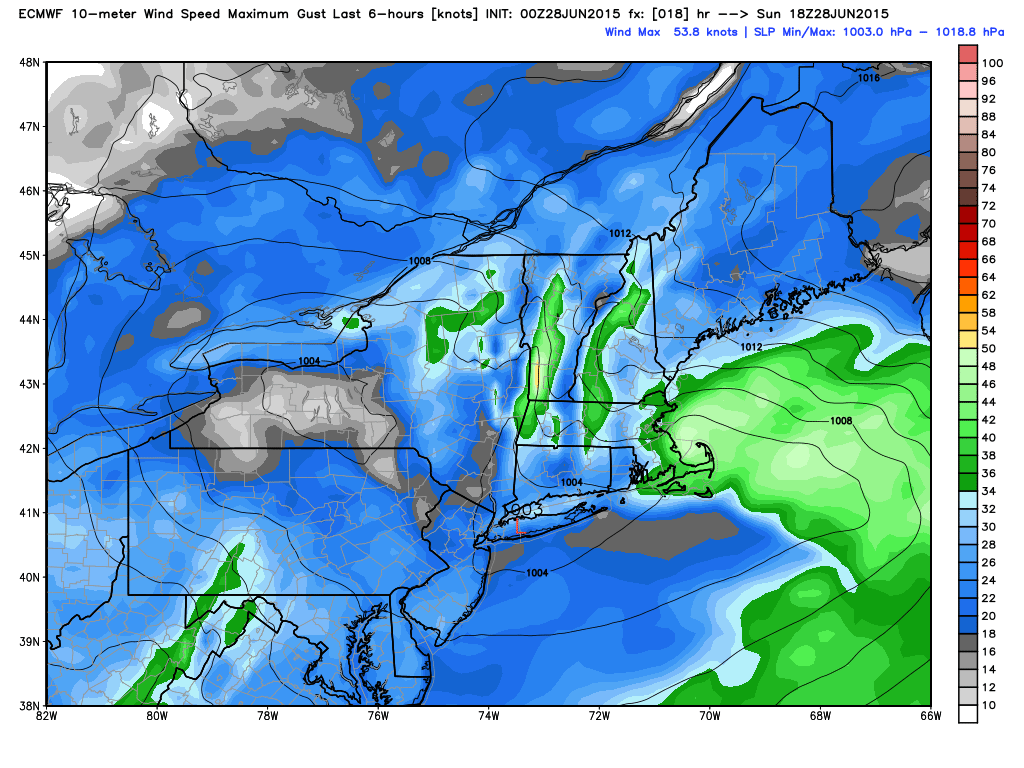 NWS [4km]
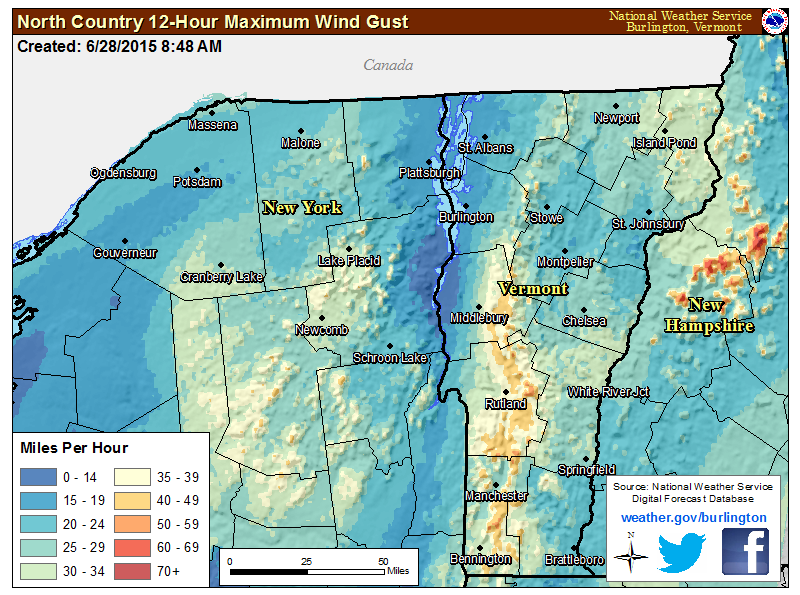 Deep Thunder [1km]
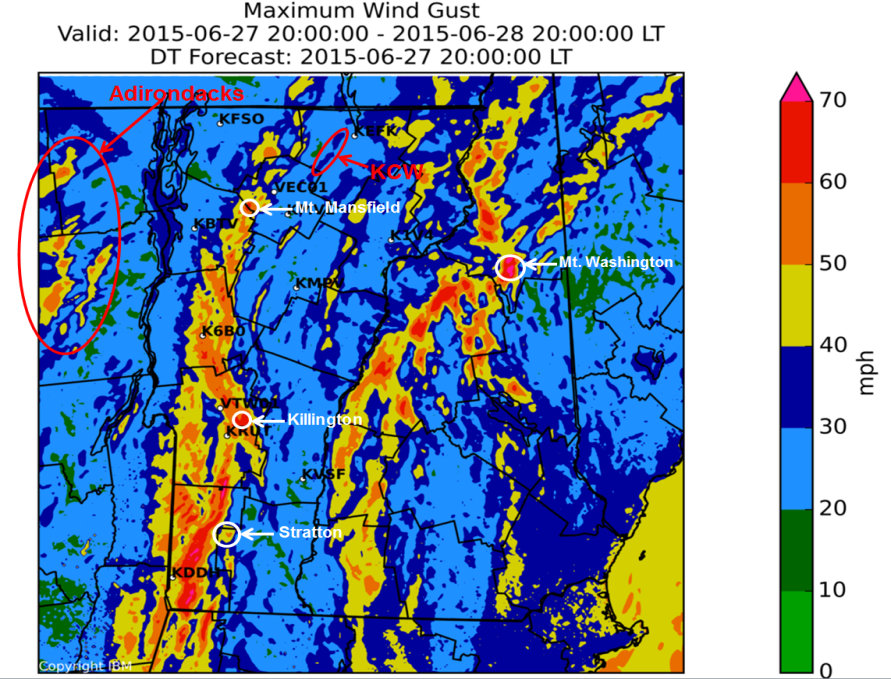 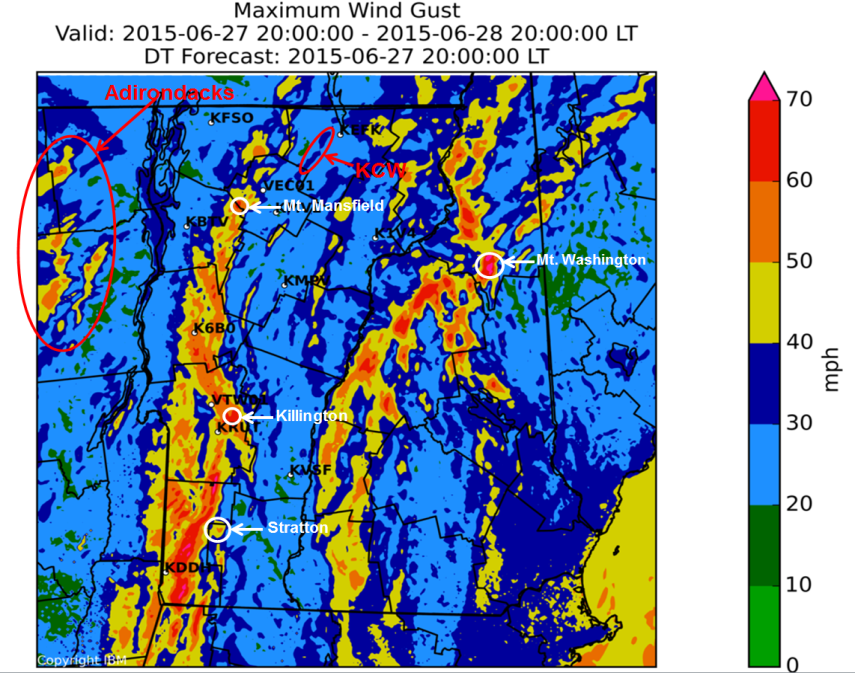 Increased Resolution
Weather (Deep Thunder)
European (ECMWF) [16km]
Forecasted Temperatures
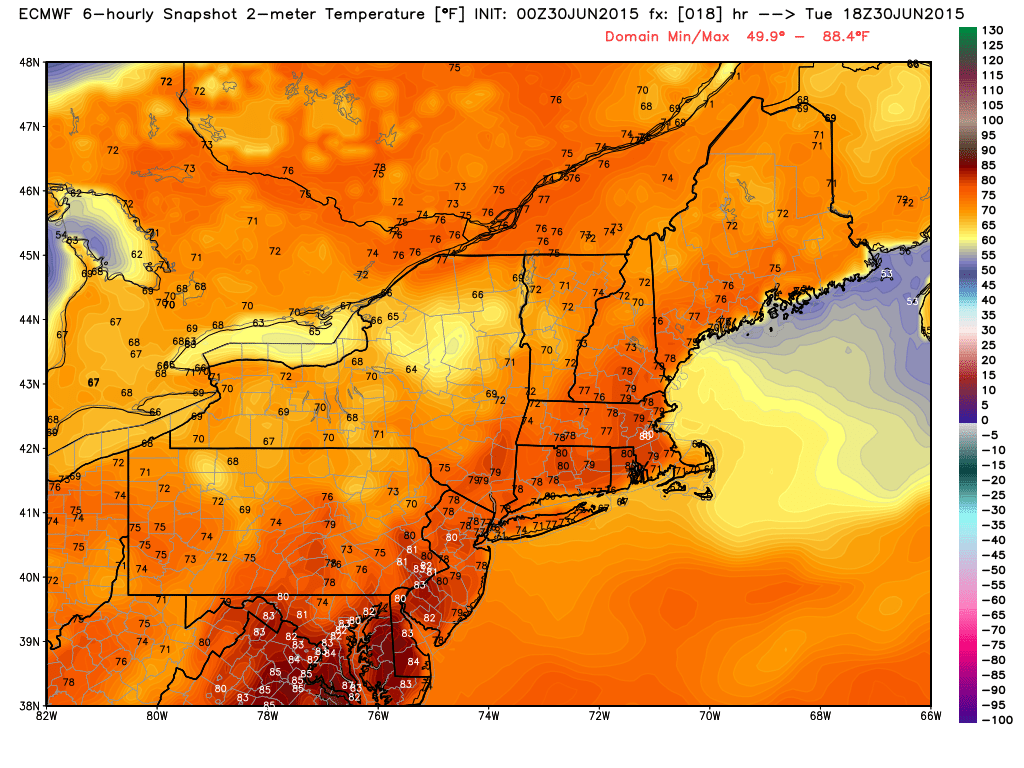 Lake Champlain
NWS [4km]
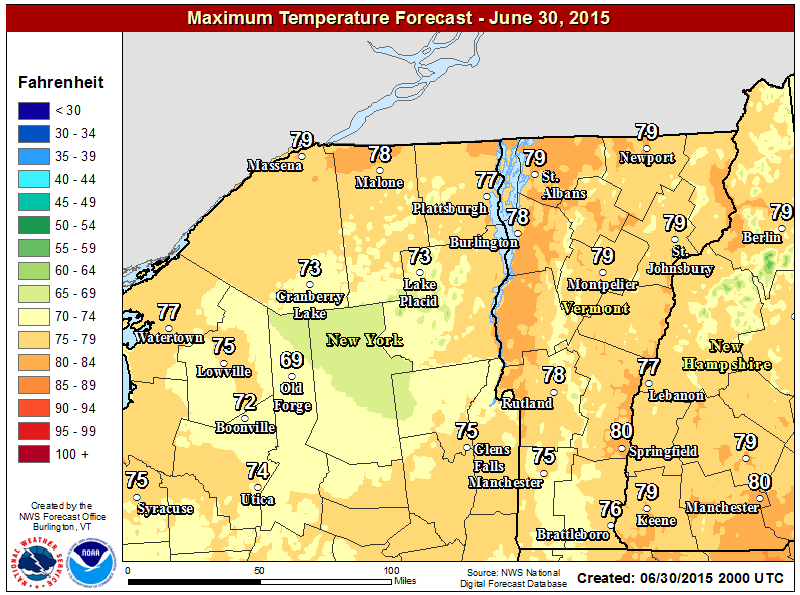 Deep Thunder [1km]
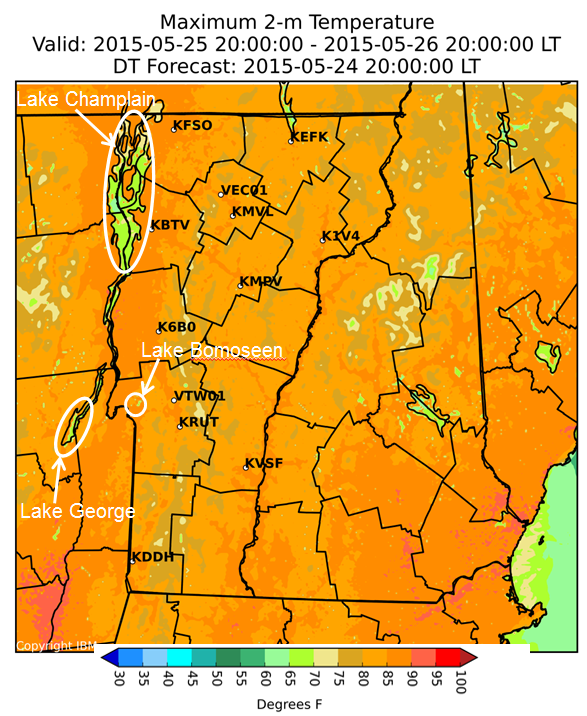 Increased Resolution
IBM Deep Thunder
Model Specifications
Observed radar on 5/27/14 – Isolated supercell over Rutland that produced golf ball-sized hail, high wind gusts, and flash flooding
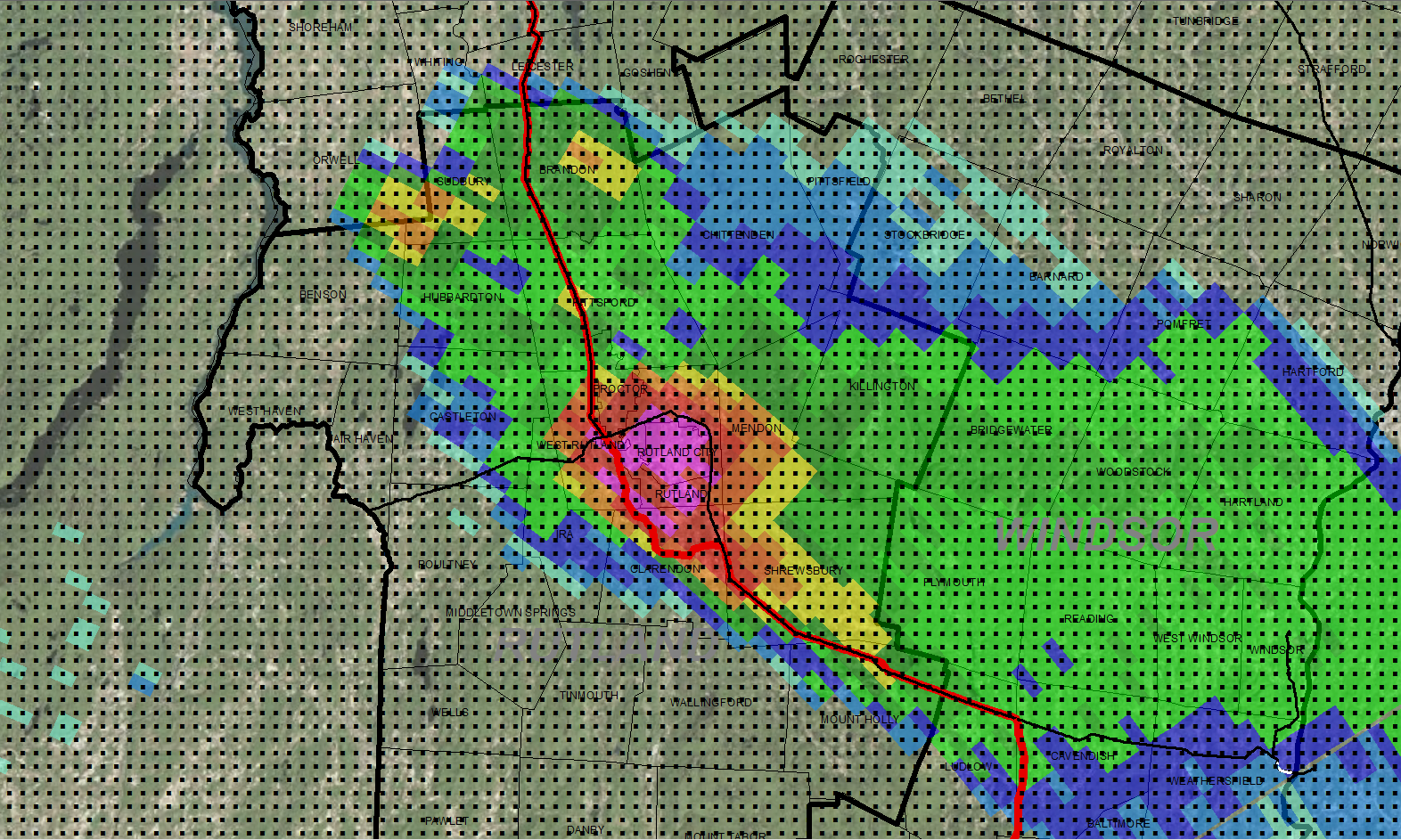 Horizontal Resolution:
     16 km
     1 km
Weather (Deep Thunder)
Storm Intensity/Reflectivity
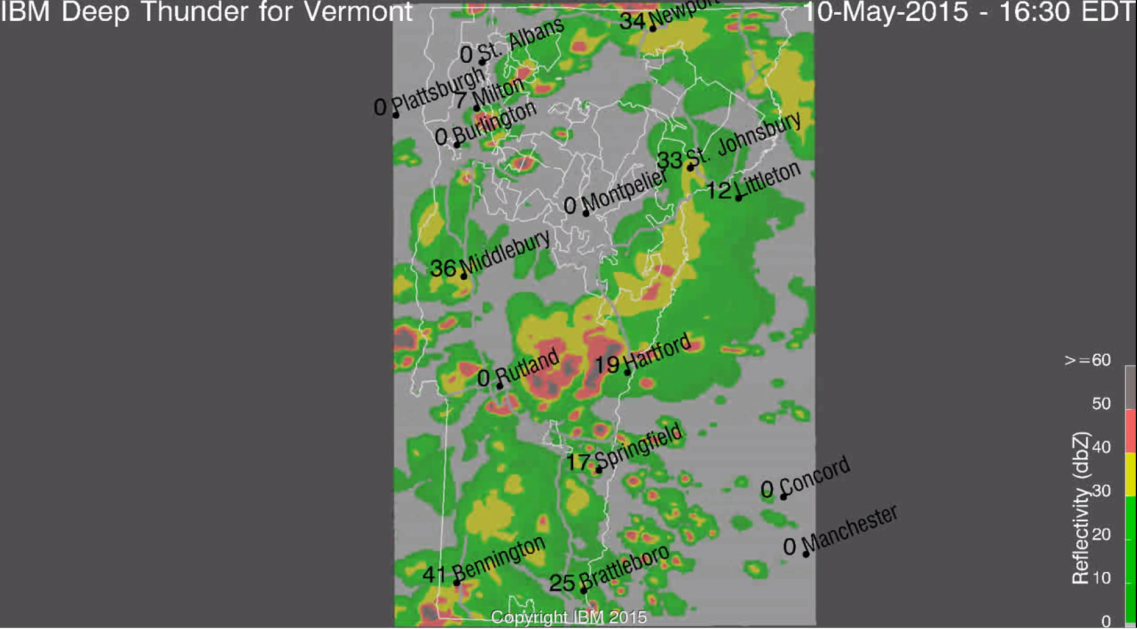 Previous
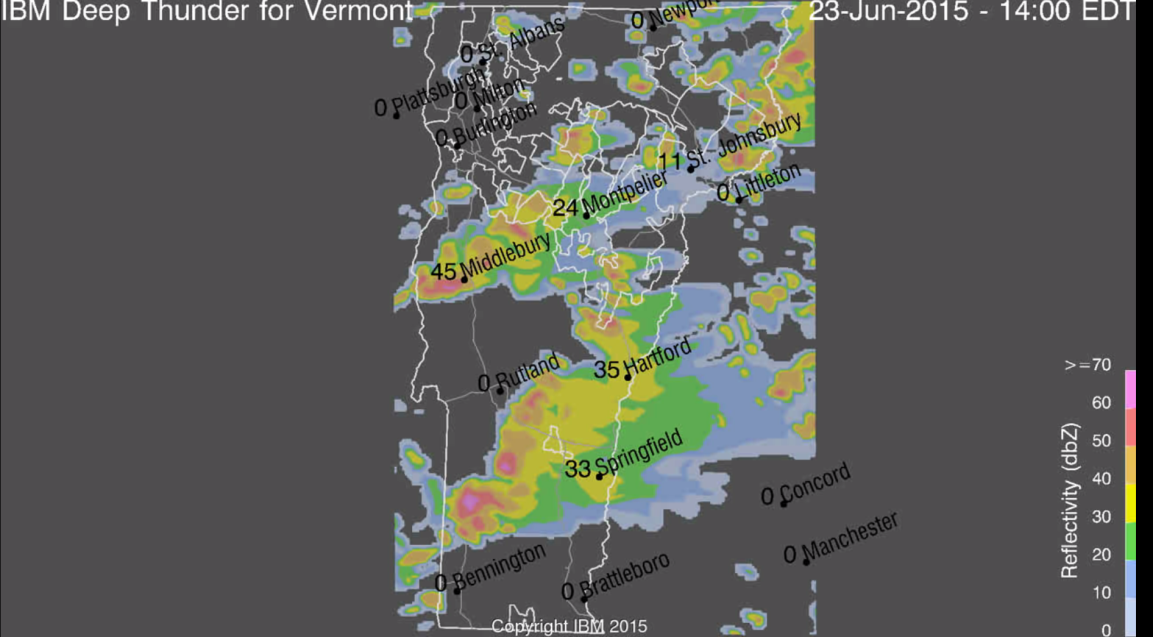 New color scheme removes false alarm bias (i.e. <20 dbZ) and also increases granularity for severe weather events, particularly thunderstorms
New
16
Weather (Deep Thunder)
Static Maps
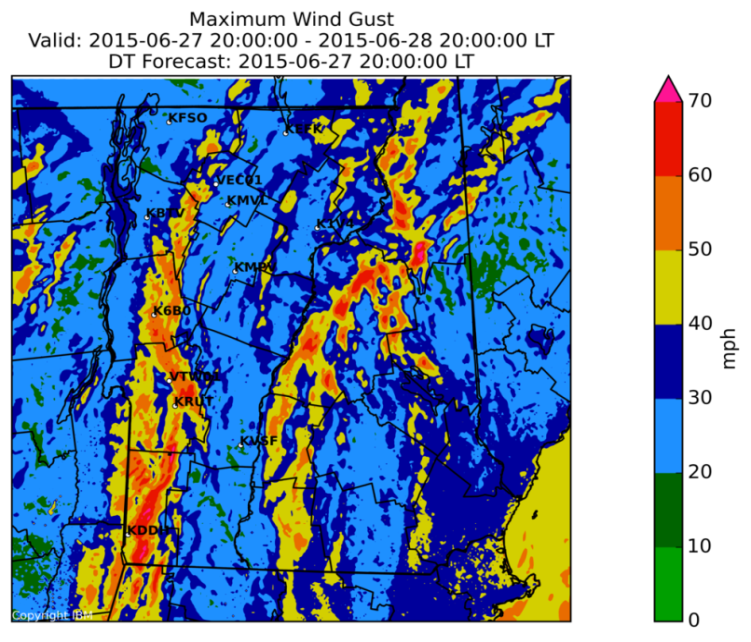 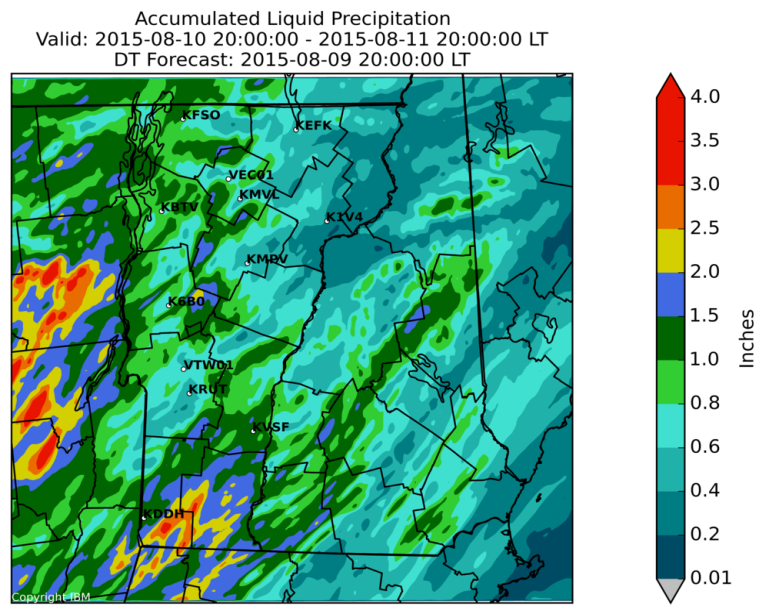 Min/Max Temperatures
Max Wind Gusts
Accumulated Precipitation
Max Heat Index
Min Wind Chill
Max Lightning Potential 
Max Reflectivity
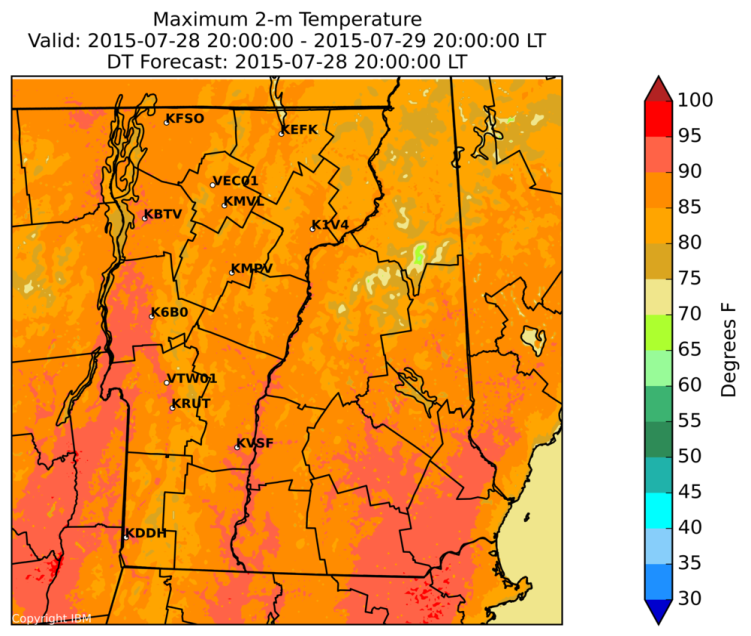 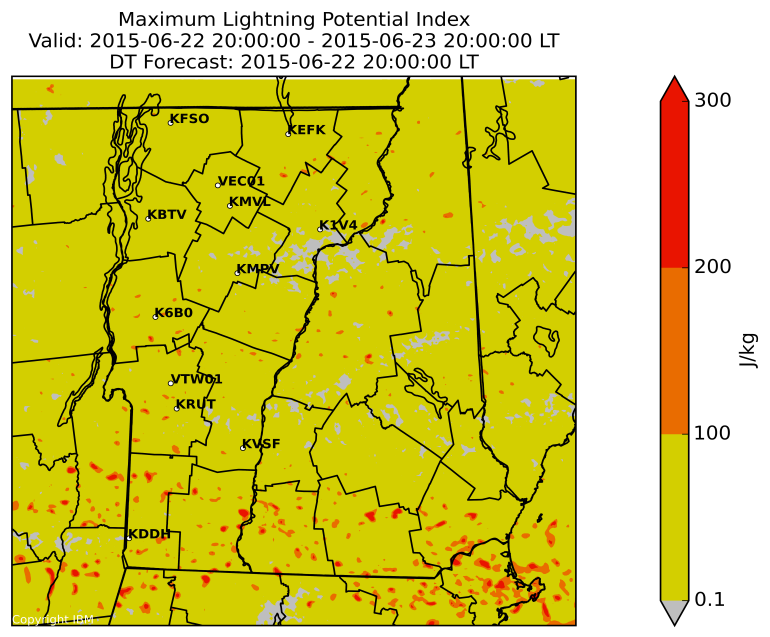 17
Demand Model
Developments
Migrated to new 1 km weather model
More than doubled number of distribution nodes from 120 to 255 out of 278
Achieved +/- 3-8% forecasting accuracy range at distribution substations
Held demonstration workshop with DUs to identify use cases and share model enhancements
Milestones
Decreased mean absolute percentage error (MAPE)
Vermont state:  from 2.9% to 2.4%
GMP:  from >5% to 2.4%
BED:  from >5% to 2.6%
VEC: from >5% to 3.1%
Next steps
Improve forecasting accuracy for state and DUs using real-time data and ingestion of additional weather station data
Deploy models for remaining 23 distribution nodes
18
Renewable
Developments
Migrated to new 1 km weather model
Began delivery of daily KCW power forecasts 
Expanded renewable generation modeling to include 19 solar and three wind farms
Developed new user interface consistent with the look and feel of rest of portal
80% power forecasting precision at farm level; 86% prediction accuracy for solar

Milestones
Automated real-time MV90 and KCW data feeds from GMP

Next steps
Continue to improve KCW forecasting accuracy 
Develop and deliver Georgia Mountain Wind, Sheffield and Searsburg daily wind power forecasts
Share portal output with wind and solar farm owners
Investigate ability to forecast turbine icing potential
Provide wind power forecasts to ISO-NE
19
Verification – Performance Metrics
*  Additional wind farm data in process
** In some cases, forecasts include total loads aggregated from more than one substation (typically 1-4) for a total of 255 substations
Event: June 23, 2015
Verification – Lightning Forecasting
Observed
Deep Thunder (LPI)
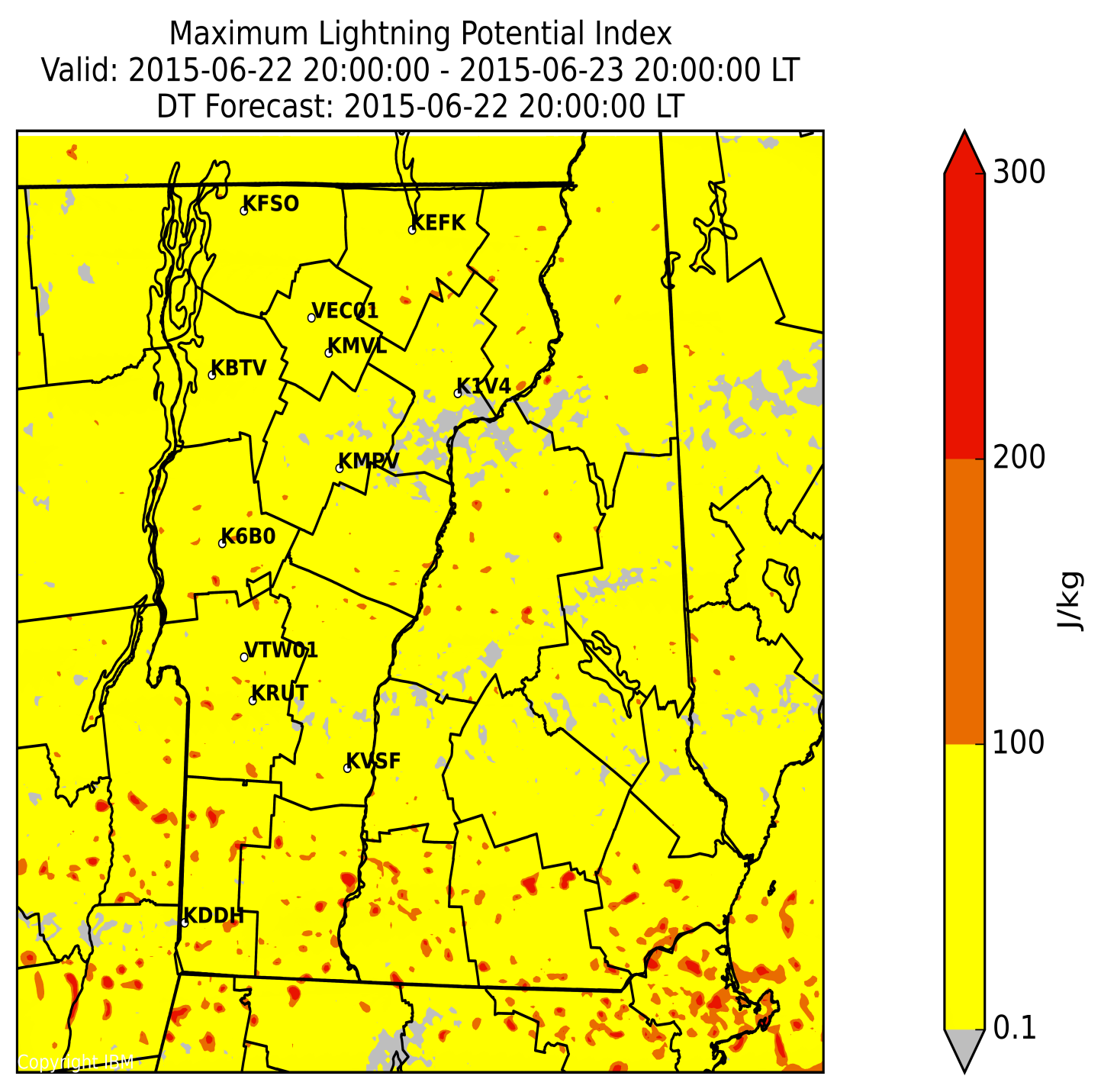 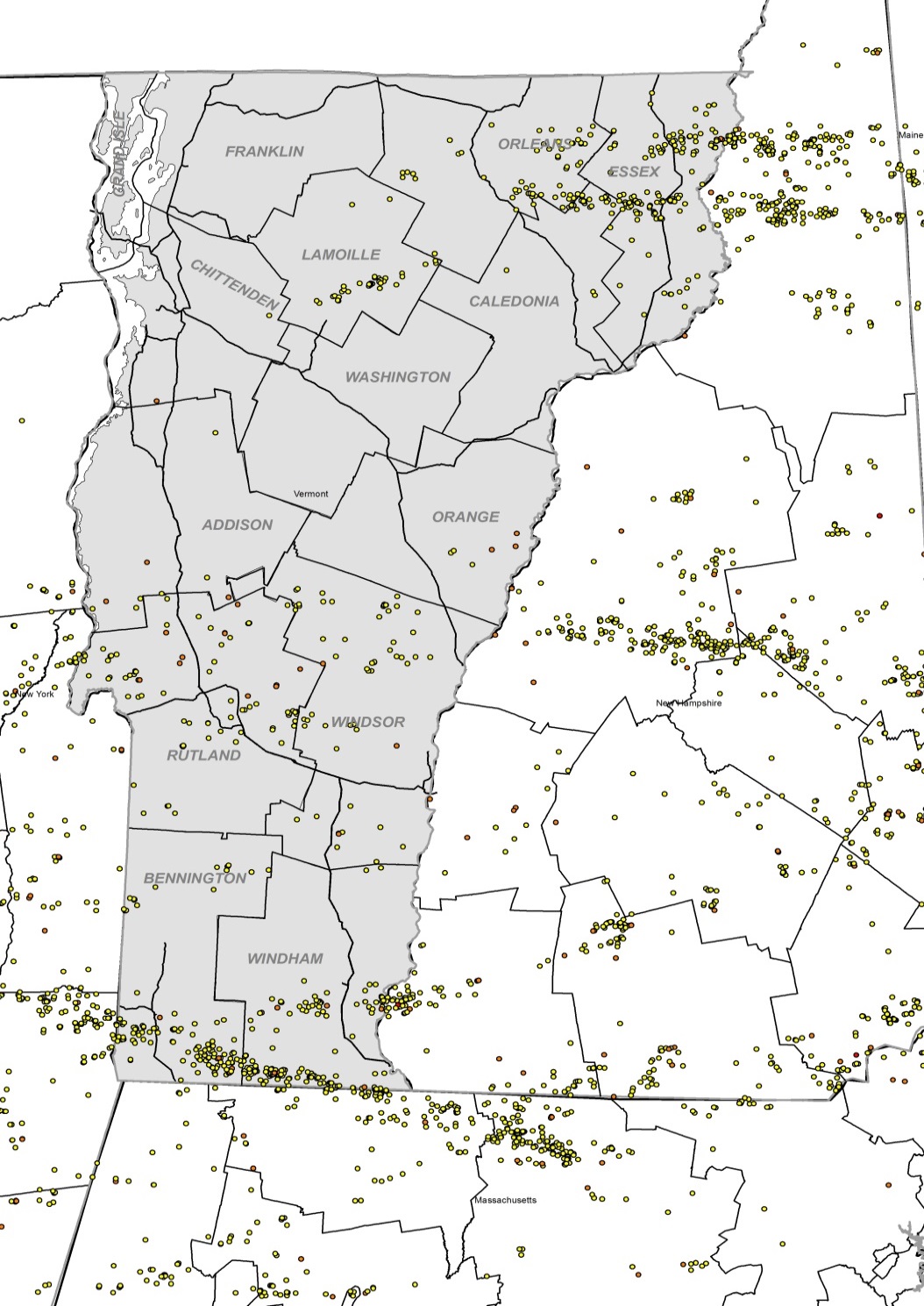 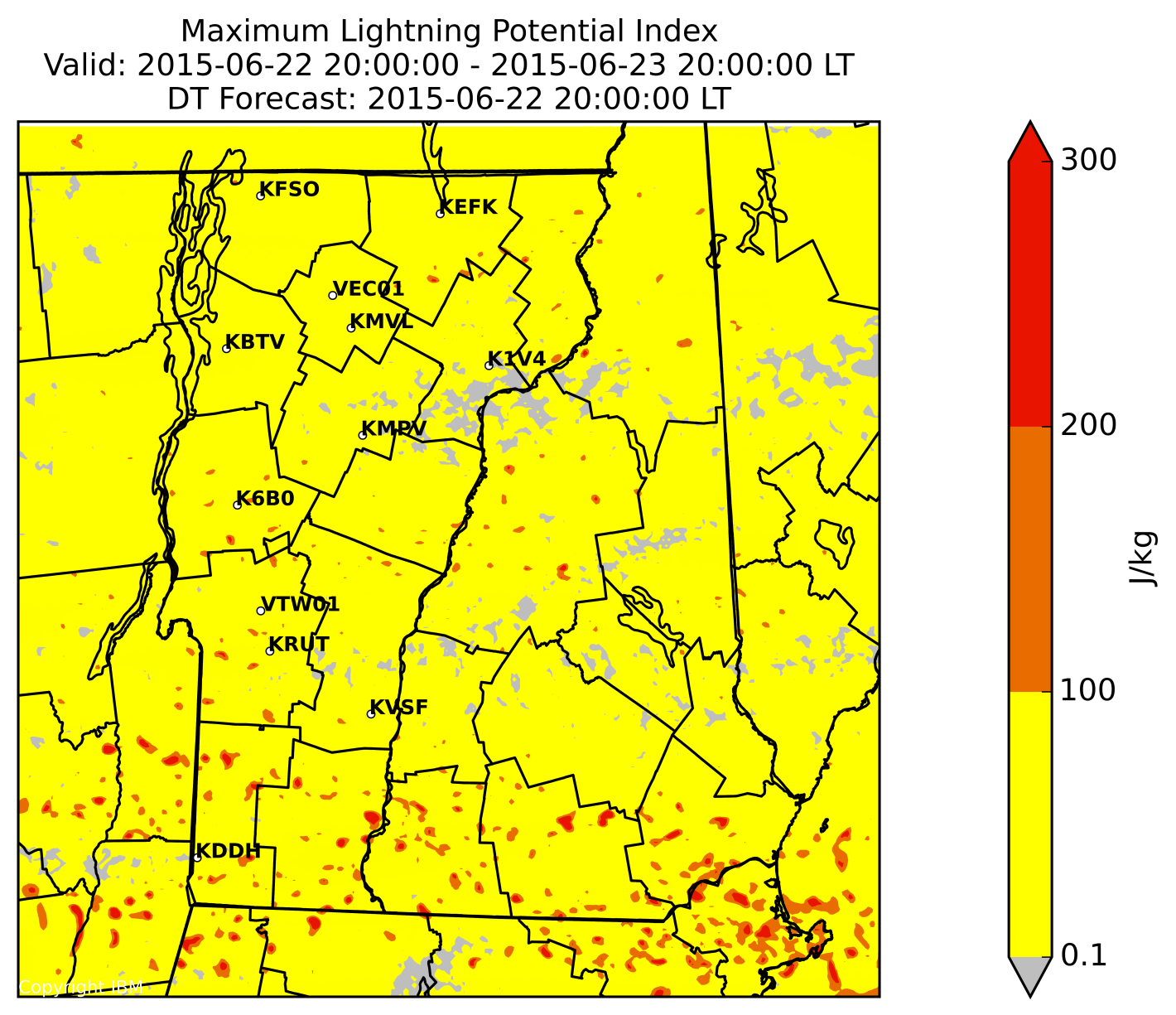 Low
Medium
High
Verification – Wind Power Forecasting
2 weekdays with similar temperatures but large differences in cloud cover
Overcast
Future Work
Finalize hardware/software strategy for ongoing project
Additional training with VT-DU’s (Cycle 3 – October)
24
Future Applications
Weather Research & Outage Database  Impact Prediction: LSC Students/Staff
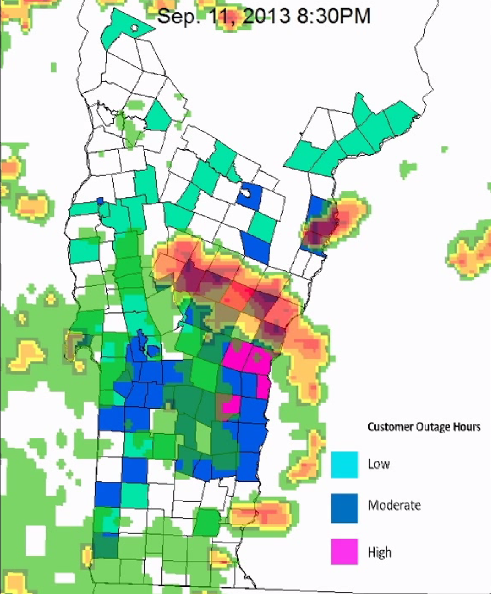 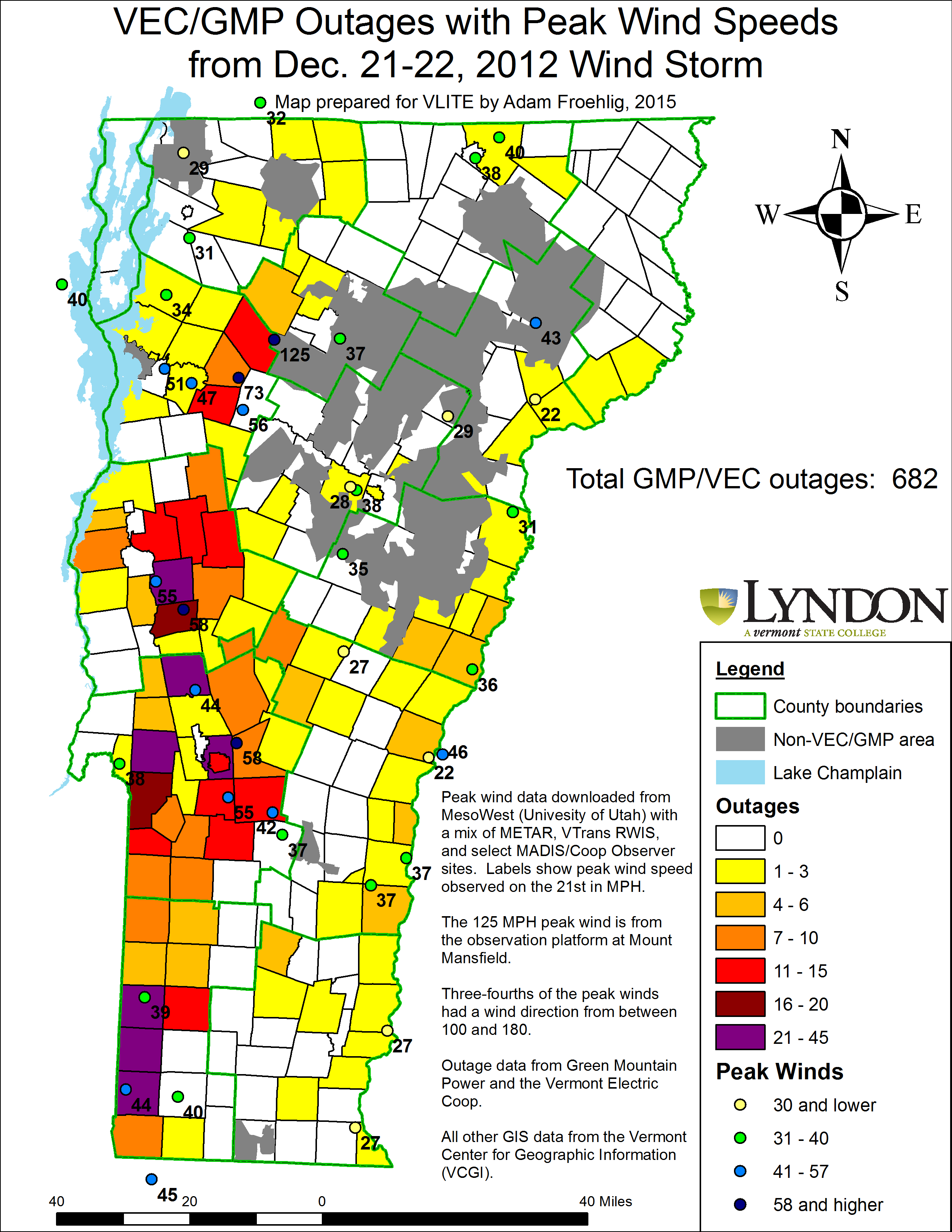 Credit: Tyler Scheibenpflug
25
Future Applications
Road Weather Forecasting: Vermont Agency of Transportation (VTrans)
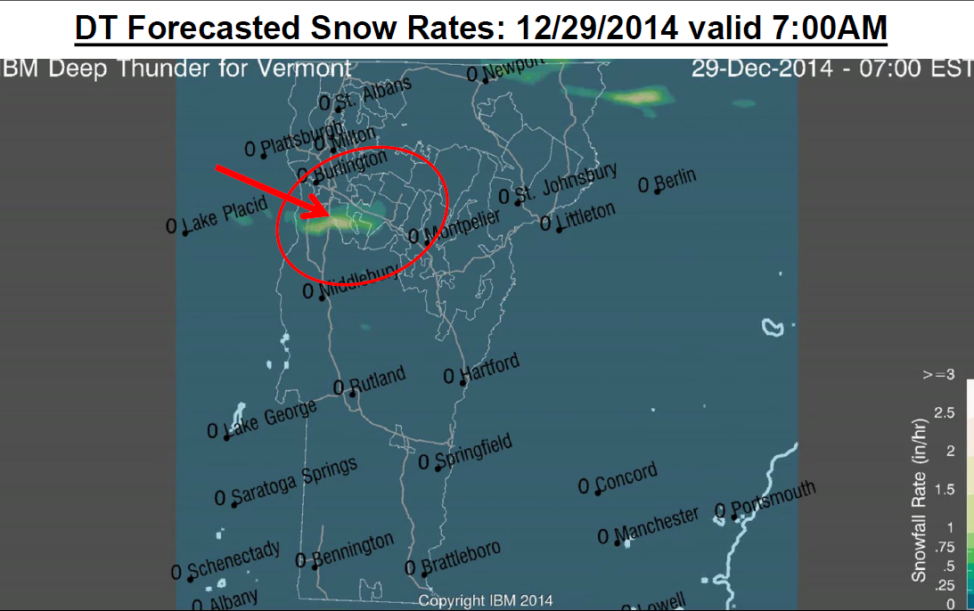 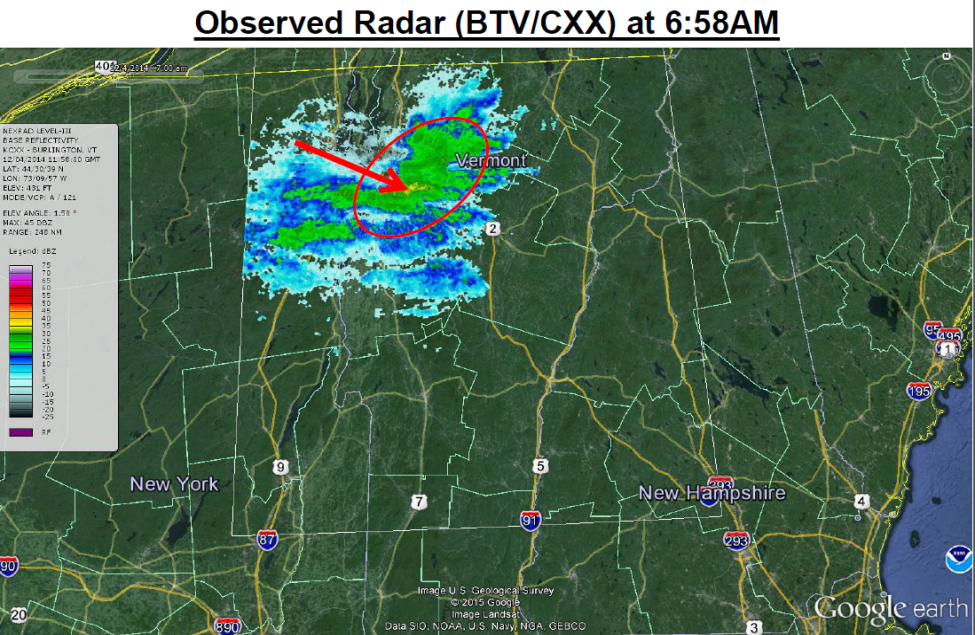 26
Future Applications
Recreation/Ski Forecasting: Vermont Ski Areas Association (VSAA)
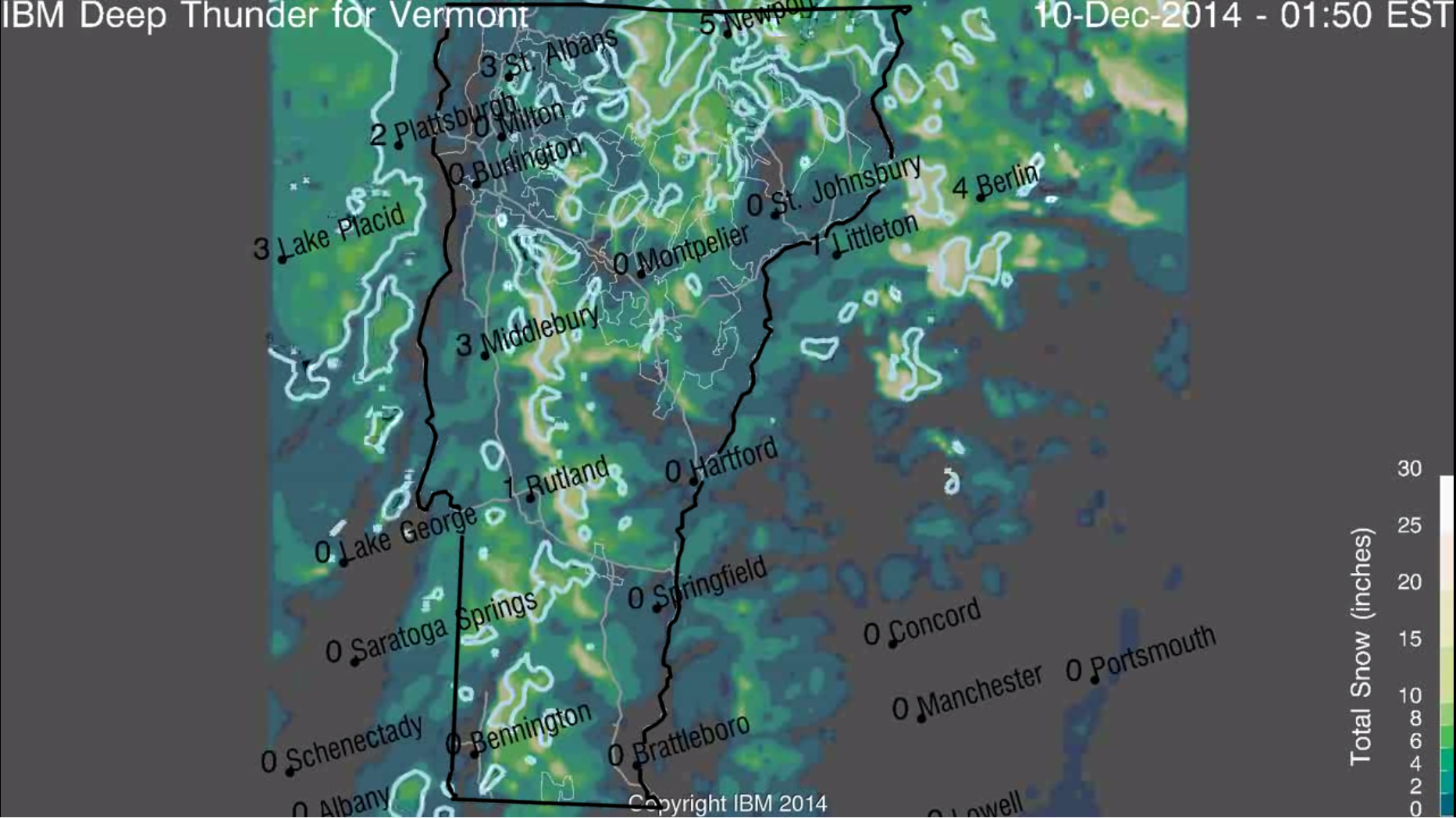 Killington Forecast: 20” Observed: 19”
27
Demonstration
Vermont Weather Analytics Portal

https://vtwac.velco.com/weather/live/web2/
28
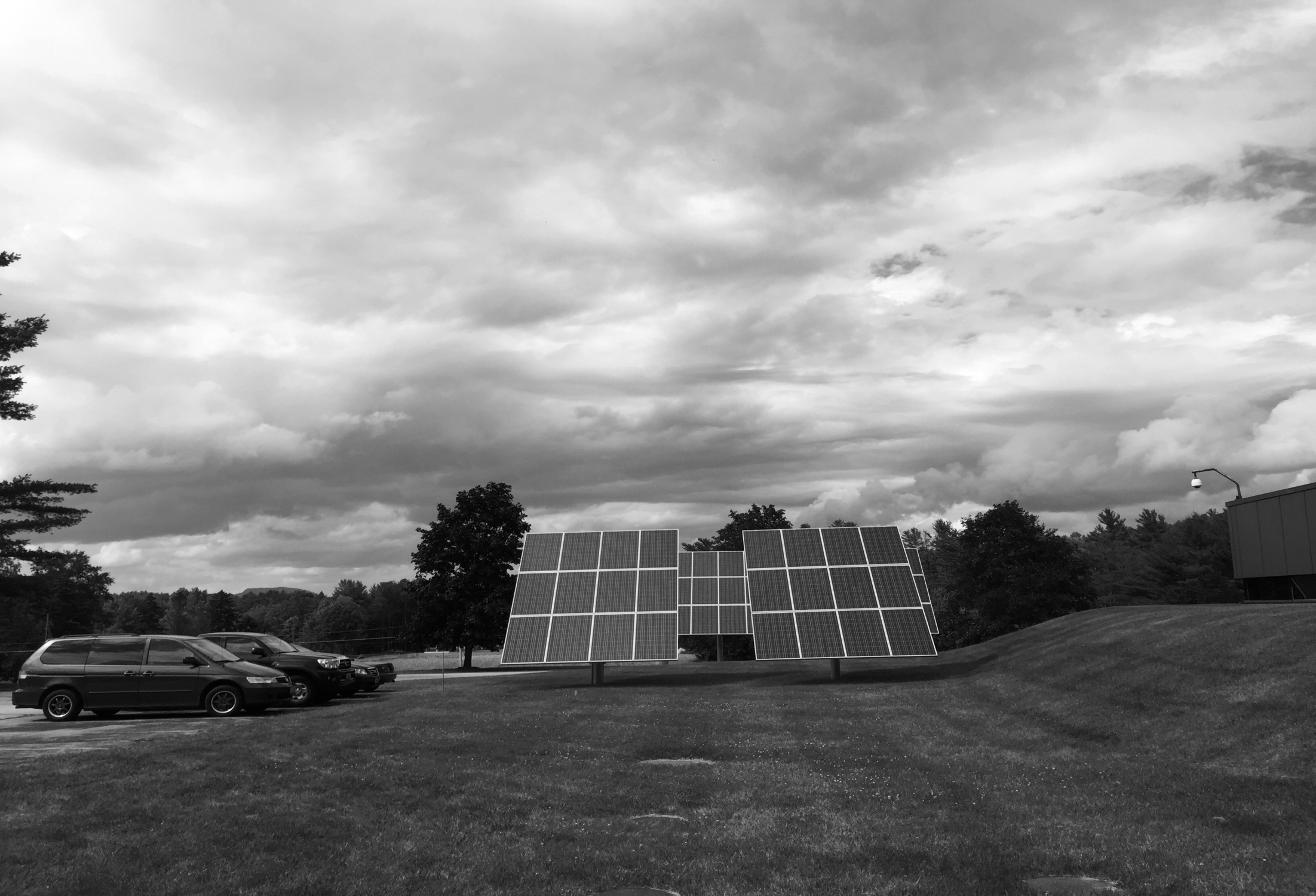 Questions?
29